Geography VocabularyCopy words and definitions down into a chart on Page 6 of notebook. Then on page 7, illustrate 5 of the below words and label.
Vocab Drawing Example
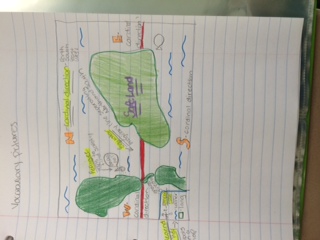 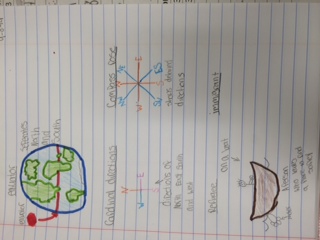